Duális képzés: a kkv-k előtt is nyíltak új lehetőségek
Sepsi Zsigmond, 
BKIK Oktatási és Szakképzési Osztály,
 
VOSZ Oktatási és Szakképzési Szekció elnöke
[Speaker Notes: Megjegyzés hozzáadásához kattintson ide.]
Bevezetés
Az állam szabályozással és költség elszámolással segíti, hogy a vállalkozások minél inkább részesei legyenek a gyakorlati képzésnek. 
Tervezés alatt álló szakképzést támogató pályázati projektek
[Speaker Notes: Miért hasznos a bemutató a közönségnek? – A felnőtt közönség érdeklődőbb, ha tisztában van azzal, hogy mennyire és miért fontos a bemutató tárgya.
Az előadó jártassági szintje a bemutató tárgyában: röviden ismertesse ezt a területet, vagy vázolja, hogy a résztvevőknek miért érdemes önre figyelniük.]
Kapcsolódó törvények, rendeletek I.
A szakképzési hozzájárulásról és a képzés fejlesztésének támogatásáról szóló 2011. évi CLV. törvény (Szht.); 
A gyakorlati képzés költségeinek a szakképzési hozzájárulás terhére történő elszámolásánál figyelembe vehető gyakorlati képzési normatívák mértékéről és a csökkentő tétel számításáról szóló 280/2011. (XII. 20.) Korm. rendelet;
Az Országos Képzési Jegyzékről és az Országos Képzési Jegyzék módosításának eljárásrendjéről szóló 133/2010. (IV. 22.)  és 150/2012 (VII.6.) Korm. Rendelet (OKJ);
A szakképzésről szóló 2011. évi CLXXXVII. törvény (Szt.);                
Az egyes adótörvények és azzal összefüggő egyéb törvények módosításáról szóló 2011. évi CLVI. törvény (Eat.)
Az adózás rendjéről szóló 2003. évi XCII. törvény (Art.);
A nemzeti felsőoktatásról szóló 2011. évi CCIV. törvény (Nft.);
A felnőttképzésről szóló 2001. évi CI. törvény  és 2013. évi  LXXVII. törvény;(Fktv.);
A felsőoktatási szakképzésről és a felsőoktatási képzéshez kapcsolódó szakmai gyakorlat egyes kérdéseiről szóló 230/2012. (VIII. 28.) Korm. rendelet
A gyakorlati képzést végző gazdálkodó szervezetek saját munkavállalói részére szervezett képzés költségeinek a szakképzési hozzájárulás terhére történő elszámolásáról szóló 21/2013.(VI.18.) NGM rendelet;
A szakképzés megkezdésének és folytatásának feltételeiről, valamint a térségi integrált szakképző központ tanácsadó testületéről szóló 8/2006. (III. 23.) OM rendelet
Kapcsolódó törvények, rendeletek II.
2016. évi LXVII. törvény (kivonat) 2016. június 17.
Magyarország 2017. évi központi költségvetésének megalapozásáról1
21. A szakképzési hozzájárulásról és a képzés fejlesztésének támogatásáról szóló2011. évi CLV. törvény módosítása
101.- 105 § A szakképzési hozzájárulásról és a képzés fejlesztésének támogatásáról szóló 2011. évi CLV. törvény 12. §-a a következő j) és k) ponttal egészül ki:
[A Nemzeti Foglalkoztatási Alap képzési alaprészének (a továbbiakban: alaprész) a központi költségvetésről szóló törvényben a szakképzési és felnőttképzési támogatásokhoz kapcsolódóan meghatározott előirányzata tartalmazza:]
24. A nemzeti köznevelésről szóló 2011. évi CXC. törvény módosítása
25. A megváltozott munkaképességű személyek ellátásairól és egyes törvények módosításáról szóló 2011. évi CXCI. törvény módosítása
28. A munka törvénykönyvéről szóló 2012. évi I. törvény módosítása
52. A külföldi bizonyítványok és oklevelek elismeréséről szóló 2001. évi C. törvény módosítása
62. A nemzeti köznevelésről szóló 2011. évi CXC. törvény módosítása
63. A megváltozott munkaképességű személyek ellátásairól és egyes törvények módosításáról szóló 2011. évi CXCI. törvény módosítása
64. A nemzeti felsőoktatásról szóló 2011. évi CCIV. törvény módosítása
69. A felnőttképzésről szóló 2013. évi LXXVII. törvény módosítása
[Speaker Notes: A lecke leírása legyen tömör.]
Kapcsolódó törvények, rendeletek III.
2016. évi LXXX. törvény 2016. június 23.
az oktatás szabályozására vonatkozó és egyes kapcsolódó törvények módosításáról1
1. A szakképzési hozzájárulásról és a képzés fejlesztésének támogatásáról szóló 2011. évi CLV. törvény módosítása
Az átirányítással megvalósuló gyakorlati képzésre vonatkozó megállapodás
2. A szakképzésről szóló 2011. évi CLXXXVII. törvény módosítása
5. § (1) Az Szt. 29. § (1) bekezdés f) pontja helyébe a következő rendelkezés lép:
Az állam által támogatott iskolai rendszerű szakképzésben – e törvény rendelkezéseinek figyelembevételével, függetlenül az oktatás munkarendjétől – ingyenes
237/2016. (VIII. 2.) Korm. rendelet
az egyes szakképzési tárgyú kormányrendeletek módosításáról
A Kormány a szakképzésről szóló 2011. évi CLXXXVII. törvény 88. § (3), a),b), és (5) bekezdés pontjainak módosításai:,
Az Országos Képzési Jegyzékről és az Országos Képzési Jegyzék módosításának eljárásrendjéről szóló 150/2012. (VII. 6.) Korm. rendelet módosítása
Az állam által elismert szakképesítések szakmai követelménymoduljairól szóló217/2012. (VIII. 9.) Korm. rendelet módosítása 
A 2016/2017. tanévre vonatkozó szakmaszerkezeti döntésről és a 2016/2017.    tanévben induló képzések tanulmányi ösztöndíjra jogosító szakképesítéseiről szóló 297/2015. (X. 13.) Korm. rendelet módosítása
[Speaker Notes: Célkitűzések – példa
A lecke célja:
Fájlok mentése a munkacsoport webkiszolgálójára
Fájlok áthelyezése a munkacsoport webkiszolgálójának különböző helyeire
Fájlok megosztása a munkacsoport webkiszolgálóján]
Kapcsolódó törvények, rendeletek IV.
16/2016. (V. 27.) NGM rendelet
a Nemzeti Foglalkoztatási Alap képzési alaprészéből nyújtható egyes szakképzési és felnőttképzési célú támogatások részletes szabályairól
1. § E rendelet hatálya a Nemzeti Foglalkoztatási Alap képzési alaprészéből (a továbbiakban: NFA képzési alaprész) – a szakképzési hozzájárulásról és a képzés fejlesztésének támogatásáról szóló 2011. évi CLV. törvény (a továbbiakban: Szht.) 12. § d), h) és i) pontjában nevesített keretösszeg terhére – nyújtható szakképzési és felnőttképzési célú támogatások feltételeire, elszámolására, ellenőrzésére, a felnőttképzési célú támogatások mértékére, valamint az Szht. 19/A. § (3) bekezdése alapján nyújtott díjazás mértékére, feltételeire terjed ki.
22/2016. (VIII. 25.) EMMI rendelet
a kerettantervek kiadásának és jóváhagyásának rendjéről szóló 51/2012. (XII. 21.) EMMI rendelet módosításáról
27/2016. (IX. 16.) EMMI rendelet
az emberi erőforrások minisztere ágazatába tartozó szakképesítések szakmai és vizsgakövetelményeiről
29/2016. (VIII. 26.) NGM rendelet
a nemzetgazdasági miniszter hatáskörébe tartozó szakképesítések szakmai és vizsgakövetelményeiről szóló 27/2012. (VIII. 27.) NGM rendelet módosításáról
58/2016. (VIII. 25.) FM rendelet
az agrár szakképesítések mestervizsga követelményeiről
Szakképzési hozzájárulás alapja, mértéke
Az Szhj. alapja: a hozzájárulásra kötelezettet terhelő szociális hozzájárulási adó alapja. 
		Szociális hozzájárulási adóalap (szht. 3. § 2.b) pont): 
    eat. 455. § (2) bekezdés a)-c) és h) pontjában meghatározott adófizetési kötelezettséget eredményező jogviszony alapján, a (3) bekezdésben foglaltakra is figyelemmel, a 455. § (1) bekezdés a)-b) és e) pontjában meghatározott adóalap (szja köteles jövedelem), valamint a 457. § (1) bekezdésében meghatározott adóalap (legalább a minimálbér 112,5%-a). 
	
a tanulószerződésben foglalt díjazás nem képezi a szakképzési hozzájárulás alapját!
	(mivel az eat.455.§(1) c) és (2) e) pontjaiban szabályozott)
	
	Szakképzési hozzájárulás mértéke: a szakképzési hozzájárulás alapjának 1,5 %-a.
Szakképzési hozzájárulási kötelezettség teljesítése
hozzájárulási kötelezettség teljesíthető:
a) NAV által vezetett számlára történő befizetéssel, 
b) kizárólag iskola rendszerű, államilag támogatott gyakorlati képzés szervezésével, illetve
c) saját munkavállalók képzésének költségének elszámolásával (új feltételek!)

A szakképzési hozzájárulási kötelezettség gyakorlati képzéssel történő teljesítésénél
az Szt. hatálya alá tartozó azon iskolai rendszerű képzések esetében, amelyek állami fenntartású szakképző intézményben vagy szakképzési megállapodás alapján együttműködési megállapodás, vagy tanulószerződés keretében kerülnek megszervezésre, illetve
a Nft.-ben meghatározott, az államilag támogatott létszám tekintetében a gyakorlatigényes alapképzési szak, valamint 2015. szeptember 1-jétől a duális képzés keretében, hallgatói munkaszerződés alapján szervezett szakmai gyakorlat megszervezése esetén 
lehetséges csökkentő tétel figyelembevétele. 	
(a  2016. évi alapnormatíva is: 453.000 Ft/fő/év **
**2015. évi C. törvény 62.§ (4) bekezdés)
Szerződéses alap
A szakképzési hozzájárulás gyakorlati képzéssel történő teljesítése:
 tanulókkal: a szakképzésről szóló törvényben foglaltak szerint azon iskolai rendszerű képzések     esetében, amelyek állami fenntartású szakképző intézményben vagy szakképzési megállapodás alapján kerülnek megszervezésre
 a szakközépiskola vagy szakiskola és a hozzájárulásra kötelezett között létrejött együttműködési megállapodás  (Szt. 56-57. §)  alapján, az iskolai rendszerű szakképzésben a nappali rendszerű oktatásban és a felnőttoktatásban, vagy
 a szakképző iskola tanulója és a hozzájárulásra kötelezett között létrejött tanulószerződés (szt. 42-70. §) alapján folytatott gyakorlati képzés - ideértve a szorgalmi idő befejezését követő összefüggő szakmai gyakorlatot is - szervezésével,
hallgatókkal:  az államilag támogatott létszám tekintetében a gyakorlatigényes alapképzési szak, vagy duális képzés keretében szervezett szakmai gyakorlattal, ha a szakmai gyakorlatra külső képzőhelyen, a hallgatóval kötött hallgatói munkaszerződés (Nft. 44. § (3); 230/2012. Korm. rendelet 14-18. §) alapján kerül sor.

A saját munkavállalók képzésével történő teljesítés:
az Fktv-ben meghatározott felnőttképzési szerződés és a munka törvénykönyvéről szóló törvény szerinti tanulmányi szerződés vagy a tanulmányok folytatására történő munkáltatói kötelezés alapján.
Új fogalmak
A nem főtevékenységként gyakorlati képzést folytató hozzájárulásra kötelezett fogalma, amely azon hozzájárulásra kötelezettet jelenti, amelynek az árbevétele a tárgyévet megelőző két üzleti évben – évente - az általa 2016. évben folytatott gyakorlati képzés után az elszámolható éves alap- és kiegészítő csökkentő tétel összegének legalább 400%-a volt, 

A kis- és középvállalkozás fogalma, amely az Szht. tekintetében a következő vállalkozásokat nevesíti a kis- és középvállalkozásokról, fejlődésük támogatásáról szóló 2004. évi   XXXIV. törvény 3. §-a szerinti mikro-, kis- és középvállalkozás,
b) az ügyvédi iroda, végrehajtó iroda, szabadalmi ügyvivő iroda és közjegyzői iroda,
c) a személyi jövedelemadóról szóló törvényben meghatározott egyéni vállalkozó,
d) az egyéni cég.
	
A gyakorlati képzés szervezése esetén a már jelenleg is érvényesíthető csökkentő tétel alapcsökkentő tételként jelenik meg, és ezen túlmenően további hozzájárulási kötelezettséget csökkentő, kiegészítő csökkentő tételek is bevezetésre kerülnek a tanulószerződés alapján folyatatott gyakorlati képzéshez kapcsolódó költségek szélesebb körének támogatása érdekében.
Új kötelezettség csökkentő tételek (kiegészítő csökkentő tételek)
A tanulószerződéssel gyakorlati képzést folytató hozzájárulásra kötelezettek esetében új kiegészítő csökkentő tételek:
 beruházási kiegészítő csökkentő tétel, amely az aktiválás évében - ha kizárólag a gyakorlati képzés folytatásához szükséges beruházást hajt végre a vállalkozás - érvényesíthető a beruházás értékéig, vagy normatív alapon:
	tanulószerződéses éves átlaglétszám * (havi tanulószerződéses tanulólétszámok számtani átlaga)
1-10 főt foglalkoztató hozzájárulásra kötelezett:                   alapnormatíva  38 %-a  (172 140 Ft/tanuló/év)
11-50 főt foglalkoztató hozzájárulásra kötelezett :                alapnormatíva 18 %-a     (81 540 Ft/tanuló/év)
50 főnél többet foglalkoztató hozzájárulásra kötelezett :    alapnormatíva   9 %-a      (40 770 Ft/tanuló/év)
az oktatói kiegészítő csökkentő tétel, amely a nem főtevékenységként gyakorlati képzést folytató, kis- és középvállalkozásoknál a gyakorlati képzést végző oktatók bérköltségének fedezetéhez nyújt normatív alapú hozzájárulást,
	tanulószerződéses tanulólétszám*
 alapnormatíva  21 %-a   (95 130 Ft/tanuló/év ; 7 928 Ft/hó)
a tanműhely-fenntartási kiegészítő csökkentő tétel, amely a nem főtevékenységként gyakorlati képzést folytató vállalkozás esetében - az Szt-ben meghatározott - kizárólag gyakorlati képzési célt szolgáló tanműhelyben, a 9. évfolyamon tanműhelyben oktatott tanulószerződéses tanulók gyakorlati képzéséhez vehető majd igénybe. 
	tanulószerződéses tanulólétszám*
alapnormatíva  25 %-a  (113 250 Ft/9. évf. tanuló/év;  9 438 Ft/hó)
Visszaigénylés
Az a hozzájárulásra kötelezett, aki a bruttó kötelezettségét részben vagy egészben az tanulószerződés, vagy duális képzés keretében szervezett gyakorlati képzéssel teljesíti, és az alap és kiegészítő csökkentő tételek összege meghaladja a bruttó kötelezettsége mértékét,
	a) kis- és középvállalkozásnak minősülő hozzájárulásra kötelezett esetén a bruttó kötelezettség mértékét meghaladó teljes összeget,
	b) nem kis- és középvállalkozásnak minősülő hozzájárulásra kötelezett esetén a bruttó kötelezettség mértékét meghaladó összeget, de legfeljebb az 5. § a) pont ab) alpontja és c) pont cb) alpontja alapján számított alapcsökkentő tételt
	az állami adóhatóságtól visszaigényelheti.
Tanulószerződés - Pénzbeli juttatás
pénzbeli juttatást köteles fizetni a gyakorlati képzést szervező szervezet a tanuló részére a tanulószerződés alapján.

	tanulószerződés alapján kifizetett tanulói pénzbeli juttatás havi mértékének legkisebb összege annak a szakképzési évfolyamnak az első félévében, amelyben a tanuló tanulószerződés alapján vesz részt szakképzésben, ha - a szakképesítésre a szakmai és vizsgakövetelményben meghatározott elméleti és gyakorlati képzési idő arányát figyelembe véve - a gyakorlati képzési idő eléri (2016. évben)
                                                                                                        
                                                                                                         nappali oktatás            esti  oktatás          levelező oktatás
                                                                                                                   (100%)                       (60%)                         (20%)a)  
         a)     a nyolcvan százalékot, a minimálbér tizenöt százalékának 1,3-szerese,   (19,5%    21 645 Ft)    (11,7%    12 987 Ft)    (3,9%    4 329 Ft) 
b)    a hetven százalékot, a minimálbér tizenöt százalékának 1,2-szerese,        (18 %      19 980 Ft)    (10,8%    11 988 Ft)    (3,6%    3 996 Ft) 
c)    a hatvan százalékot, a minimálbér tizenöt százalékának 1,1-szerese,        (16,5%    18 315 Ft)    (  9,9 %    10 989 Ft)    (3,3%    3 663 Ft) 
d)   az ötven százalékot, a minimálbér tizenöt százaléka,                                       (15%       16 650 Ft)    (  9,0%        9 990 Ft)    (3,0%    3 330 Ft) 
e)    a negyven százalékot, a minimálbér tizenöt százalékának 0,9-szerese,     (13,5%    14 985 Ft)    (  8,1%        8 991 Ft)    (2,7%    2 997 Ft) 
f)     a harminc százalékot, a minimálbér tizenöt százalékának 0,8-szerese,     (12%       13 320 Ft)    (  7,2%        7 992 Ft)    (2,4%    2 664 Ft) 
g)    a húsz százalékot, a minimálbér tizenöt százalékának 0,7-szerese,             (10,5%    11 655 Ft)    (  6,3%        6 993 Ft)    (2,1%    2 331 Ft) 

	a tanulmányi kötelezettségének eredményesen eleget tett tanuló pénzbeli juttatását a szakképzési évfolyam további féléveiben a tanulószerződésben meghatározott szempontok figyelembevételével emelni kell, a tanuló tanulmányi előmenetelének, a gyakorlati képzés során nyújtott teljesítményének és szorgalmának figyelembevételével.
Tanulószerződés  - Szhj-t csökkentő tétel mértéke
Az alapcsökkentő tétel éves összege - ha a tanulószerződés hatálya a tárgyév teljes időtartamára fennáll - tanulónként az alapnormatíva  (453 000 Ft) összegének és a tanulószerződésben megnevezett szakképesítéshez tartozó,
a) a szakképzésről szóló 1993. évi LXXVI. törvény alapján indított szakképzés esetében az R. 1. mellékletben meghatározott szakképesítésenkénti súlyszorzó szorzata,
b) az sztv. alapján indított
	ba) nappali rendszerű iskolai oktatás és a nappali oktatás munkarendje szerint folyó felnőttoktatás esetében az R. 2. mellékletben meghatározott szakképesítésenkénti súlyszorzó szorzata, 
	bb) esti oktatás munkarendje szerint folyó felnőttoktatás esetében az R. 2. mellékletben meghatározott szakképesítésenkénti súlyszorzó szorzatának 60%-a,
	bc) levelező oktatás munkarendje szerint folyó felnőttoktatás esetében az R. 2. mellékletben meghatározott szakképesítésenkénti súlyszorzó szorzatának 20%-a.
Hallgató képzése Együttműködési megállapodás
A felsőoktatási intézmény és a szakmai gyakorlóhely együttműködési megállapodást köthet a felsőoktatási intézmény hallgatóinak szakmai gyakorlata biztosítására.

	Az együttműködési megállapodást meg kell kötni, a gyakorlat igényes szak esetében.

	Az együttműködési megállapodást írásba kell foglalni. Az együttműködési megállapodásra a Polgári Törvénykönyv rendelkezéseit kell alkalmazni. 

	A felsőoktatási intézmény és a szakmai gyakorlóhely együttműködési megállapodásáról és a képzésben közreműködő szakmai gyakorlóhelyekről - az intézmény adatszolgáltatása és működési engedélye alapján - az Oktatási Hivatal nyilvántartást vezet. 

	A felsőoktatási intézmény és a szakmai gyakorlóhely együttműködésének megszűnését vagy más szakmai gyakorlóhellyel kötött megállapodást, valamint a szakmai gyakorlóhely nyilvántartott adataiban történő változást követően a felsőoktatási intézménynek hatvan napon belül kezdeményeznie kell a nyilvántartott adatok módosítását. Az Oktatási Hivatal nyilvántartásából törölni kell azt a szakmai gyakorlóhelyet, amelyiket az országos gazdasági kamara nyilvántartásából töröltek.
A hallgatói munkavégzés szabályai
A hallgató hallgatói munkaszerződés alapján végezhet munkát 
a duális képzés képzési ideje alatt külső gyakorlóhelyen;
a képzési program keretében, illetve a képzés részeként megszervezett szakmai gyakorlat vagy gyakorlati képzés során az intézményben, az intézmény által alapított gazdálkodó szervezetben vagy külső gyakorlóhelyen.
	
	A képzési program keretében, illetve a képzés részeként megszervezett szakmai gyakorlatra költségvetési szervnél hallgatói munkaszerződés és díjazás nélkül is sor kerülhet.
	
	A hallgatói munkaszerződés alapján munkát végző hallgató foglalkoztatására a munka törvénykönyvének a rendelkezéseit megfelelően alkalmazni kell. 

A hallgatót a gyakorlati képzésre díjazás illetheti, illetve a hat hét időtartamot elérő egybefüggő gyakorlat ideje alatt, valamint a duális képzés képzési ideje alatt díjazás illeti, amelynek mértéke legalább hetente a kötelező legkisebb munkabér (minimálbér: 111 000Ft/hó) tizenöt százaléka (2016. évben:16 650 Ft/hét), a díjat - eltérő megállapodás hiányában - a szakmai gyakorlóhely fizeti.
Hallgatói munkaszerződés
Szakmai gyakorlatra kötelezett hallgató az Nftv. 44. § (1) bekezdés a) pontja szerinti, a szakmai gyakorlóhellyel kötött hallgatói munkaszerződés alapján végezhet munkát.

	A szakmai gyakorlaton történő munkavégzés során munkavállalón a hallgatót, munkáltatón a szakmai gyakorlatot biztosítót, munkaviszonyon a hallgatói munkaszerződés alapján létrejött munkaviszonyt kell érteni.

	A hallgatói munkaszerződés alapján munkát végző hallgató foglalkoztatása során
éjszakai munka, valamint rendkívüli munkaidő nem rendelhető el,
a hallgató napi munkaideje nem haladhatja meg a nyolc órát, munkaidőkeret   alkalmazása esetén legfeljebb egy heti munkaidőkeretet lehet elrendelni,
a hallgató számára legalább tizenkét óra tartalmú napi pihenőidőt kell biztosítani,
próbaidő nem köthető ki,
a munka törvénykönyve 105. § (2) bekezdésében és 106. § (3) bekezdésében foglaltak (egyenlőtlen munkaidő beosztás) nem alkalmazhatók.
Hallgatói munkaszerződés alapján az Szhj-t csökkentő tétel
Az államilag  gyakorlatigényes alapképzési szak és a duális képzés keretében folytatott gyakorlati képzés esetén:
a hallgatónként a gyakorlati képzési normatíva napi összegét az alapnormatíva összegének 100-zal történő elosztásával kell kiszámítani:
453 000/100 = 4 530 Ft/hallgató/nap (2016)

az előleg fizetésénél a tárgyév 1-11. hónapjára vonatkozóan a csökkentő tétel havi összegét hallgatónként a gyakorlati képzési normatíva napi összege és a tárgyhónapban teljesített gyakorlati képzési napok (munkanapok) számának szorzata képezi:
előleg havonta hallgatónként: 
gyakorlati napok száma* 4 530 Ft/hallgató/nap

a tárgyévre vonatkozó csökkentő tétel éves összegét hallgatónként a (2) bekezdés szerinti gyakorlati képzési normatíva napi összege és a tárgyévben teljesített gyakorlati képzési napok számának szorzata képezi:
éves csökkentő tétel hallgatónként: 
tárgyévi gyakorlati napok száma*4 530 Ft/hallgató/nap
Tanulószerződés munkaviszony mellett
A kötelező gyakorlat teljesítésének módja munkaviszony fennállása mellett abban az esetben, ha a munkavállaló a munkaviszonya mellett köt felnőttoktatás keretében tanulószerződést, és a saját munkáltatójánál kívánja letölteni a szakmai gyakorlatát.

Munkaviszony mellett a munkavállaló egyrészt szerezhet olyan szakképesítést, amely munkakörével összefügg, de szerezhet munkaviszonya keretében ellátott munkaköri feladataival össze nem függő további szakképesítést is. 

A munkaviszonyhoz képest a tanulói jogviszony esetében az éves szakmai gyakorlat keretében megjelenő munkavégzés „járulékos jellegű”, a szakmai gyakorlat célja elsődlegesen a tanuló gyakorlati ismeretanyagának fejlesztése.

Természetesen a szakmai gyakorlat elvégzése esetén jár az Szt. 63–64. §-a szerinti pénzbeli juttatás is.
Így számolhatja el a munkáltató a tanfolyam költségét
Képzési költség akkor nem adóköteles –nem jelent az adótörvény fogalmai szerint adóköteles bevételt a magánszemély számára –, ha a képzés a vállalkozás tevékenységében közreműködő magánszemély részére a munkavégzés, a tevékenység ellátásának hatókörében, a tevékenység ellátásának feltételeként történik (a személyi jövedelemadóról szóló törvény 4. § (2a) bekezdés a) pont).

Ugyanakkor nem lehet a képzés költségeként figyelembe venni és elszámolni a képzéshez kapcsolódó járulékos kiadásokat, mint például az utazás, a szállás vagy az étkezés költségét. Ettől függetlenül a munkaadó megtérítheti a képzésben érintett munkavállaló ezen költségeit is (számla ellenében).

A munkáltató által átvállalt képzési költségek és azok esetleges adóterhei is a vállalkozás érdekében felmerült ráfordításnak számítanak a Tao.-törvény szerint.
Így lehet jelentkezni ingyenes OKJ-képzésre
Mivel szeptembertől átalakulnak az iskolatípusok, a szakgimnáziumokban, szakközépiskolákban, szakiskolákban és speciális szakiskolában, valamint felnőttképzési tanfolyamokon már csak az új OKJ kiírás szerint lehet jelentkezni. 

Az állam 2015 óta minden magyar állampolgár számára lehetővé tette, hogy az első és második szakmáját is megszerezhesse ingyen. Ketté kell választani, hogy valaki iskolai rendszerű szakképzésben, vagy felnőttoktatásban kíván ingyenesen szakmát szerezni. Előbbi esetben minden 26. életévét be nem töltött fiatal jelentkezhet első ingyenes szakképzésére. A második szakma azonban csak felnőttoktatásban szerezhető meg ingyen, például esti tagozaton. 

Akik már betöltötték a 26. életévüket, számukra is nyitott az ingyenes képzés, de kizárólag esti vagy levelező tagozaton.
Ha már érettségizett, legfeljebb három évet finanszíroz első szakmaként az állam. Amennyiben megszerezted első diplomádat és nem lépted túl a korhatárt, ugyanúgy jelentkezhetsz az ingyenes első OKJ-képzésedre. Ilyen esetben nem számít, hogy államilag finanszírozottan szerezted-e meg a diplomádat, a két képzési típus külön számítja az állam.
A Nemzetgazdasági Minisztérium pályázatai:„GINOP-6.”
Irinyi Terv
• Hazai ipar fejlesztésének egyik legfontosabb alappillére az új          technológiák, digitális technológiák elterjesztése, alkalmazása, fejlesztése
• Ipari folyamatok digitalizációja miatt felértékelődik a K+F tevékenység és az egyetemi-és kutatóműhelyek szerepe
• Kiemelten fejlesztendő, versenyképes ágazatok• Pl.: specializált gép- és járműgyártás, járműgyártás, védelmi ipar, IKT,    
    élelmiszeripar, egészséggazdaság
• Az új munkaerő-piaci igények – a szakképzés jelentős szerepe
• olyan szakemberek képzése, akik az új kihívásoknak megfelelnek
A „GINOP 6.” prioritása: Versenyképes, képzett munkaerő
A „Versenyképes munkaerő” prioritási tengely a munkaerő-kínálat fejlesztését célozza az oktatás és képzés támogatásával. A munkaerő kínálatnak igazodnia szükséges a gazdaság munkaerő keresletéhez. 
Ehhez a képzési rendszereket a gazdasági igényeihez igazodva kell fejleszteni.
Eszközök:Felnőttképzés támogatásaAlacsony képzettségűek támogatásaKözfoglalkoztatásból való kivezetés támogatásaA szakképzés és a felnőttképzés rendszerének továbbfejlesztése
Alacsony képzettségűek és közfoglalkoztatottak képzéseGINOP-6.1.1 kiemelt projekt
A kiemelt projekt célcsoportjai:A konvergencia régiókban magyarországi lakóhellyel vagy bejelentett tartózkodási hellyel rendelkező tankötelezettségüket teljesített, elsősorban alacsony iskolai végzettségű, legfeljebb befejezett általános iskolai végzettséggel rendelkező munkavállalási korú (öregségi nyugdíjkorhatárt el nem ért) felnőtt személyek, akik:
közfoglalkoztatási jogviszonyban vagy 
munkaviszonyban állnak
Alacsony képzettségűek és közfoglalkoztatottak képzéseGINOP-6.1.1 kiemelt projekt
Bevonási feltételek
„Bevonható az a személy és a projekt keretében OKJ-s képzésben részt vehet,aki hazai költségvetés vagy uniós forrás terhére megvalósuló programbantámogatott OKJ-s képzésben már korábban részt vett és az utoljára ilyenformában megszerzett képesítés óta
legalább 1, de kevesebb, mint 2 év telt el:
 a korábban megszerzett szakképesítéséhez kapcsolódó szakképesítés ráépülést, vagy a korábban megszerzett rész-szakképesítéshez kapcsolódóan a teljes         szakképesítést, vagy a megszerzett képesítéséhez kapcsolódóan a Képzési területek egységes        osztályozási rendszere (KEOR) szerinti azonos főirányba tartozó képesítést        kíván szerezni, vagy
legalább 2 év telt el.”
Alacsony képzettségűek és közfoglalkoztatottak képzéseGINOP-6.1.1 kiemelt projekt
Cél:közfoglalkoztatottak esetében a szakképzettség megszerzésének segítése, a közfoglalkoztatásból kivezetés támogatása
Keret: 30 Mrd FtIdőtartam: 2015. november - 2018. december
Indikátor: 85 000 fő, alacsonyan képzett személy – a programba lépéskor legfeljebb általános iskolai végzettséggel rendelkező résztvevők
A hátrányos helyzetű felnőttek digitáliskompetenciájának fejlesztésének megvalósításáraDigitális szakadék csökkentése – GINOP 6.1.2.
A kiemelt projekt célcsoportjai:
Magyarország munkavállalási korú lakossága, kiemelt célcsoport a hátrányos helyzetű személyek, köztük is elsősorban az alacsony iskolai végzettségűek.
Célcsoport létszáma: 100 000 főKeretösszeg: 8,95 Mrd Ft
Tervezés alatt álló projektek és céljaik (2016-2017)
GINOP-6.1.5 - Munkahelyi képzések támogatása nagyvállalatokmunkavállalói számára (10 Mrd Ft) az alkalmazottak képzése, készségeinek és képességeinek fejlesztése az alkalmazottak képzése eredményeként a vállalatok versenyképességének javítása
•GINOP-6.1.6 - VEKOP-8.5.3 Munkahelyi képzések támogatása mikro, kis- és középvállalatok munkavállalói számára 
(20 Mrd Ft + 2,6 Mrd Ft) az alkalmazottak foglalkoztathatóságának, munkahelyi        készségeinek és kompetenciáinak javítása az alkalmazottak képzései során a vállalkozások versenyképességének növelése
Tervezés alatt álló projektek és céljaik (2016-2017)
GINOP 6.1.3 VEKOP-8.5.1– Idegen nyelvi készségek fejlesztése                      (15,00 Mrd Ft + 2,5 Mrd Ft) A felnőtt lakosság idegen nyelvi kompetenciáinak fejlesztése A támogatás alanya közvetlenül az egyén, a képzéseket idegen nyelvi képzés     szervezésére engedéllyel rendelkező képző intézmények szolgáltatják
• GINOP 6.1.4 – Munkaerő piaci kulcskompetenciák fejlesztése 
                                                       (2,5 Mrd Ft) nehezen motiválható, alacsony iskolázottságú csoportok bevonása, képzésbe    lépésük ösztönzése az egyéni tanulási szükségleteik feltárásával a munkaerő-piacon nélkülözhetetlen kulcskompetenciák (anyanyelvi, számolási   kompetencia, tanulási technikák) megerősítése A nélkülözhetetlen transzverzális készségek (együttműködés, csapatmunka, konfliktuskezelés, probléma megoldás) fejlesztése
Tervezés alatt álló projektek és céljaik (2016-2017)
GINOP-6.2.4 - VEKOP-16 – „A 21. századi szakképzés és felnőttképzés minőségének, valamint tartalmának fejlesztése”
 ( 7 Mrd Ft ) iskoláskorú, felnőttkori szakmatanulás minőségének javítása a szükséges információs rendszer működtetése a szakképesítés megszerzéséhez való hozzáférés előmozdítása fenntartható és intelligens gazdaság igényeinek kiszolgálása  érdekében tartalom- és eszközfejlesztés
GINOP-6.2.3 és VEKOP-8.6.3– „A szakképzési intézményrendszer átfogó fejlesztése” 8,75 Mrd + 1,3 Mrd a szakképzésben tanulók alapkészségeinek fejlesztése a szakképzés eredményesebbé tétele által az iskolai teljesítmény  növelése az egész életen át tartó tanulásra való képessé tétel
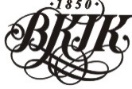 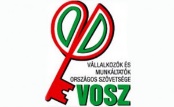 Köszönöm a figyelmet
sepsi.zsigmond@adu-csepel.hu